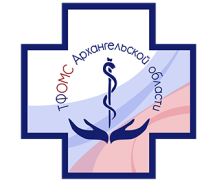 О подходах к формированию территориальной программы обязательного медицинского страхования Архангельской области на 2017 год и на плановый период 2018 и 2019 годов
Ясько Н.Н., директор ТФОМС АО
г. Архангельск
Обязательное медицинское страхование
- вид обязательного социального страхования, представляющий собой систему создаваемых государством правовых, экономических и организационных мер, направленных на обеспечение при наступлении страхового случая гарантий бесплатного оказания застрахованному лицу медицинской помощи за счет средств ОМС в пределах территориальной программы ОМС и в установленных законом случаях в пределах базовой программы обязательного медицинского страхования
Принципы страхового обеспечения
Государственные 
            гарантии бесплатного
          оказания медицинской          
           помощи необходимых      
                 структуры и объема
Доступность любой необходимой гражданину медицинской помощи
Возможность получать медицинскую помощь у высококвалифицированных медицинских работников
Доступ к современным эффективным медицинским технологиям
Минимизация страховых рисков
Федеральный закон 
от 29.11.2010 № 326-ФЗ
«Об обязательном медицинском страховании в Российской Федерации»
Федеральный закон 
от 21.11.2011 № 323-ФЗ
«Об основах охраны здоровья граждан в Российской Федерации»
Постановление Правительства РФ от 19.12.2016 N 1403
«О Программе государственных гарантий бесплатного оказания гражданам медицинской помощи на 2017 год и на плановый период 2018 и 2019 годов»
Приказ Минздравсоцразвития России от 28.02.2011 № 158н
«Об утверждении правил обязательного медицинского страхования»
«О формировании и экономическом обосновании территориальной программы государственных гарантий бесплатного оказания гражданам медицинской помощи на 2017 год и на плановый период 2018 и 2019 годов"
Письмо Минздрава России от 23.12.2016 N 11-7/10/2-8304
«О методических рекомендациях по способам оплаты медицинской помощи за счет средств обязательного медицинского страхования»
Письмо Минздрава России N 11-8/10/2-8266, ФФОМС N 12578/26/и от 22.12.2016
Постановление Правительства Архангельской области 
от 27.12.2016 N 533-пп

"Об утверждении территориальной программы государственных гарантий бесплатного оказания гражданам медицинской помощи в Архангельской области на 2017 год и на плановый период 2018 и 2019 годов»

В соответствии с Федеральным законами от 21.11.2011 № 323-ФЗ «Об основах охраны здоровья граждан в Российской Федерации», от 29.11.2010 № 326-ФЗ «Об обязательном медицинском страховании в Российской Федерации», постановлением Правительства Российской Федерации от 06.05.2003 года № 255 «О разработке и финансировании выполнения заданий по обеспечению государственных гарантий оказания гражданам Российской Федерации бесплатной медицинской помощи и контроле за их реализацией» Правительство Архангельской области постановляет:

Утвердить прилагаемую территориальную  программу государственных гарантий бесплатного оказания гражданам медицинской помощи в Архангельской области на 2017 год и на плановый период 2018 и 2019 годов.
Цели территориальной программы
создание в Архангельской области единого механизма реализации конституционных прав граждан на получение бесплатной медицинской помощи гарантированного объема и качества за счет средств бюджетов всех уровней и средств обязательного медицинского страхования
повышение эффективности использования ресурсов системы здравоохранения Архангельской области
обеспечение доступности и качества медицинской помощи
Основные задачи в сфере ОМС при реализации ТПГГ
обеспечение за счет средств ОМС гарантий бесплатного оказания застрахованному лицу медицинской помощи при наступлении страхового случая в рамках территориальной программы и базовой программы ОМС на 2017 год;  
 обеспечение устойчивости финансовой системы ОМС в рамках исполнения ТПГГ с учетом эквивалентности страхового обеспечения (объемов МП) средствам ОМС на 2017 год;
 создание условий для обеспечения доступности и качества медицинской помощи, оказываемой в рамках ОМС, приоритет – повышение доступности и качества АМП, реализация гарантированных государств профилактических программ и мероприятий за счет средств ОМС;
активное участие СМО в сопровождении застрахованных лиц на всех этапах оказания медицинской помощи, начиная с поликлиник.
Базовая программа ОМС
Перечень заболеваний и состояний, оказание медицинской помощи при которых осуществляется бесплатно
В рамках базовой программы ОМС
За счет бюджетных ассигнований бюджетов субъектов РФ
1) инфекционные и паразитарные болезни, за исключением заболеваний, передаваемых половым путем, туберкулеза, ВИЧ-инфекции и синдрома приобретенного иммунодефицита;
2) новообразования;
3) болезни эндокринной системы;
4) расстройства питания и нарушения обмена веществ;
5) болезни нервной системы;
6) болезни крови, кроветворных органов;
7) отдельные нарушения, вовлекающие иммунный механизм;
8) болезни глаза и его придаточного аппарата;
9) болезни уха и сосцевидного отростка;
10) болезни системы кровообращения;
11) болезни органов дыхания;
12) болезни органов пищеварения;
13) болезни мочеполовой системы;
14) болезни кожи и подкожной клетчатки;
15) болезни костно-мышечной системы и соединительной ткани;
16) травмы, отравления и некоторые другие последствия воздействия внешних причин;
17) врожденные аномалии (пороки развития);
18) деформации и хромосомные нарушения;
19) беременность, роды, послеродовой период и аборты;
20) отдельные состояния, возникающие у детей в перинатальный период
инфекционные и паразитарные болезни передаваемые половым путем, туберкулез, 
ВИЧ-инфекции и синдром приобретенного иммунодефицита;
психические расстройства и расстройства поведения;
употребление психоактивных веществ, в т.ч. профилактические осмотры несовершеннолетних в целях раннего (своевременного) выявления немедицинского потребления наркотических и психотропных веществ);
В основе формирования территориальной программы ОМС сохранен нормативный принцип
Нормативы объемов медицинской помощи по программе обязательного медицинского страхования - на 1 застрахованное лицо

Нормативы стоимости единицы медицинской помощи

Подушевой норматив финансирования по программе обязательного медицинского страхования – на 1 застрахованное лицо
12
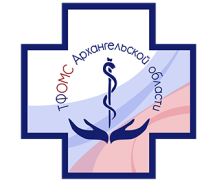 Динамика нормативов объема оказания медицинской помощи в рамках базовой программы ОМС
Законченные случаи диспансеризации определенных групп населения, профилактические осмотры взрослого населения; медицинские осмотры несовершеннолетних; школы здоровья; центры здоровья; посещения к специалисту ПМК; углубленное консультирование; КТ/МРТ; передвижные рентген- (флюоро) установка; сцинтиграфические исследования, стоматология
13
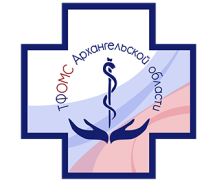 Динамика нормативов объема оказания медицинской помощи в рамках базовой программы ОМС (продолжение)
+ 0,11%
+28%
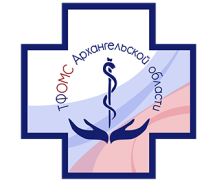 Численность застрахованных лиц на 01 апреля
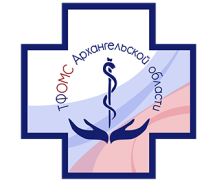 -0,55%
-0,55%
-0,55%
-0,55%
-0,55%
-0,44%
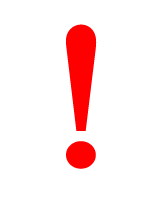 Снижение численности застрахованных лиц на 01 апреля 2016 года
Средние подушевые нормативы финансирования, предусмотренные на финансирование базовой и территориальной программ обязательного медицинского страхования (в расчете на 1 застрахованное лицо, руб.)
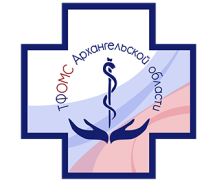 Нормативы финансовых затрат в рамках базовой и территориальной  программ ОМС
+4,1%
+4,9%
+4,9%
+4,9%
+11,7%
+6,4%
Размер субвенции ФОМС для Архангельской области, млн.руб.
19
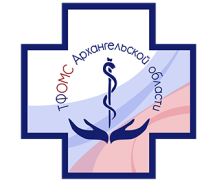 в условиях дневных стационаров1 422 379,5 тыс. руб.
в амбулаторных условиях 6 254 001,0 тыс. руб.
1) первичная, в том числе первичная специализированная медико-санитарная помощь, включая  профилактическую помощь
За счет субвенции ФОМС в рамках базовой программы ОМС
16 741 083, 2 тыс. руб.
2) скорая медицинская помощь (за исключением санитарно-авиационной эвакуации воздушными судами)
1 037 316,5 тыс. руб.
3) специализированная медицинская помощь,  в том числе ВМП, включенная в перечень видов ВМП, финансовое обеспечение которых осуществляется за счет средств ОМС
8 027 386,2 тыс. руб.
Методы ВМП, переводимые из раздела II в раздел I проекта программы государственных гарантий бесплатного оказания гражданам медицинской помощи на 2017 год
21
Структура расходов в рамках базовой программы обязательного медицинского страхования (в разрезе видов и условий оказания медицинской помощи), %
22
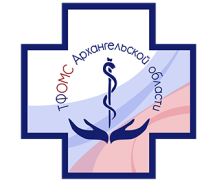 Число медицинских организаций, осуществляющих деятельность в сфере ОМС Архангельской области на 01 января
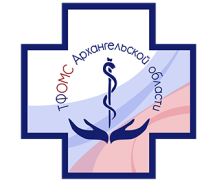 Итоговая оценка проекта ТПГ ОМС
Проект базовой программы обязательного медицинского страхования на 2017-2019 гг. предусматривает пролонгацию структурных тенденций финансирования ТПОМС (в разрезе видов и условий оказания медицинской помощи)
За счет субвенции ФОМС обеспечивается покрытие расходов базовой программы ОМС, включенных в структуру тарифа на оплату медицинской помощи, в том числе на оплату ВМП, включенной в базовую программу ОМС по установленному перечню
Поэтапное расширение перечня видов (методов) высокотехнологичной медицинской помощи, оказываемых в рамках базовой программы ОМС:
в 2017 году + 4 метода
Увеличение числа медицинских организаций, участвующих в реализации ТПГ ОМС АО в 2017 год (конкуренция)
Приоритетными направлениями остаются:
повышение доступности высокотехнологичной медицинской помощи;
развитие профилактики, службы неотложной помощи;
развитие стационарозамещающих технологий
Министр Вероника Скворцова провела видеоселекторное совещание с регионами
Материал опубликован 19 июля 2016 в 12:50  
https://www.rosminzdrav.ru/news/2016/07/19/3068-ministr-veronika-skvortsova-provela-videoselektornoe-soveschanie-s-regionami
Федеральный фонд обязательного медицинского страхования
Организация деятельности страховых представителей в сфере обязательного медицинского страхования
Изменение роли страховых медицинских организаций
Контроль приверженности к выполнению рекомендаций, назначений врача, лечению
Диспансеризация и профилактические осмотры
Страховая медицинская организация
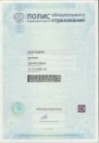 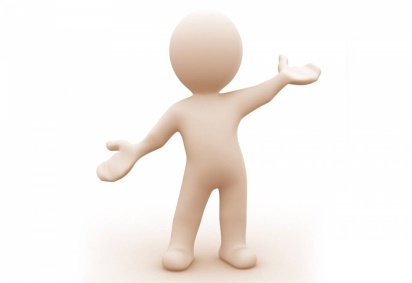 Контроль за качеством оказанной медицинской помощи и гарантированная оплата
Организация медицинской помощи, защита прав и интересов
Медицинская помощь
Первичная медико-санитарная
Специализированная
Высокотехнологичная
Институт – «Страховой представитель»
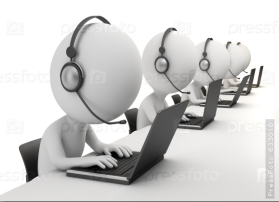 специалист контакт-центра СМО, предоставляющий по устным обращениям застрахованных лиц информацию по вопросам обязательного медицинского страхования справочно-консультационного характера
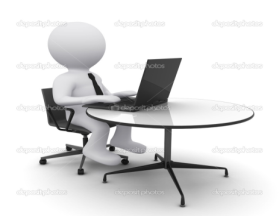 специалист СМО - администрирование и организация работы с застрахованными лицами по информированию и сопровождению  при организации оказания медицинской помощи, в т.ч. профилактических мероприятий, а также защиты прав и законных интересов в сфере ОМС
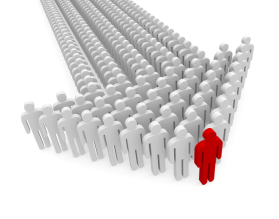 специалист-эксперт СМО - администрирование письменных обращений  по вопросам  качества оказанной медицинской помощи, а также  обеспечение индивидуального информирования и сопровождения застрахованных лиц при организации оказания медицинской помощи по результатам диспансеризации
Информирование и информационное сопровождение при оказании медицинской помощи
Обращения по заболеванию
I  и II этап диспансеризации
Профилактический медицинский осмотр
Диспансерное наблюдение
Специализированная медицинская помощь
Высокотехнологичная  медицинская помощь
ИНФОРМИРОВАНИЕ И СОПРОВОЖДЕНИЕ
мониторинг очередности и доступности специализированной  медицинской помощи и профильности плановой госпитализации
взаимодействие с медицинской организацией для уточнения причин выявленных нарушений и принятия оперативных мер, направленных на их устранение
участие в оперативном разрешении спорных ситуаций, возникающих в момент госпитализации, путем взаимодействия с  уполномоченными должностными  лицами медицинских организаций
организация очной экспертизы оказания медицинской помощи в момент получения специализированной медицинской помощи для контроля доступности медицинской помощи, соответствия условий ее оказания установленным показателям, соблюдения прав пациента
ИНФОРМИРОВАНИЕ
информирование  о возможности прохождения профилактических мероприятий 
телефонный опрос  застрахованных лиц в целях уточнения своевременности исполнения медицинской организацией мероприятий по организации привлечения населения к прохождению профилактических мероприятий, выяснения  причин отказов от них
контроль фактического потребления застрахованными лицами, подлежащих диспансерному наблюдению, объемов медицинской помощи 
контроль своевременности прохождения ими диспансерного наблюдения
Контроль территориальных фондов ОМС за деятельностью 
страховых медицинских организаций
Гарантированная, доступная, качественная медицинская помощь
для застрахованных лиц
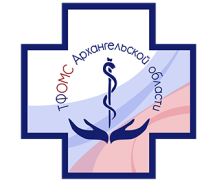 Территориальный фонд ОМС Архангельской областиhttps://www.arhofoms.ru/default.aspx
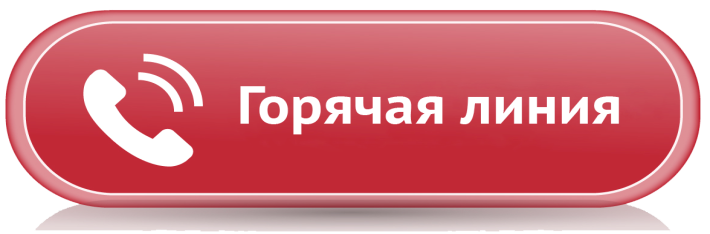 8‑800‑100‑11‑29
(звонок по России бесплатный)

Режим работы горячей линии территориального фонда бязат​ельного медицинского страхования Архангельской области:

Оператор с 8.30 до 17.00 (пн.-чт.), 
с 8.30 до 15.00 (пт.);
Электронный секретарь с 17.00 до 8.30 (пн.-чт.), с 15.00 (пт.), 
в выходные и праздничные дни - круглосуточно.
​​​​​
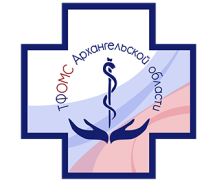 Благодарю за внимание!